8.1  不等式的基本性质
WWW.PPT818.COM
学习目标
1.知道不等式在生活中普遍存在，会用不等式表示生活中简单的数量关系.
2.经历不等式基本性质的探索过程，能运用不等式的基本性质对不等式进行简单变形.
3.了解不等式与等式的异同，体会数学中的类比思想.
2
小弟弟今年c岁了。
曹老师今年a岁了。
漂亮女同学今年b岁了。
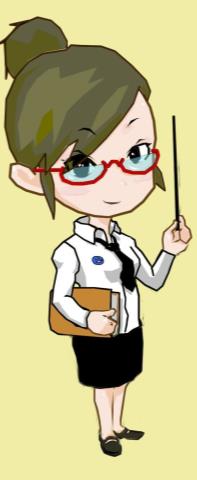 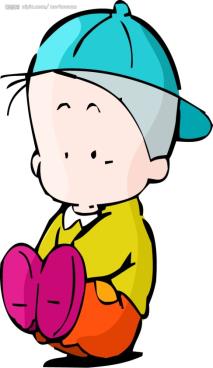 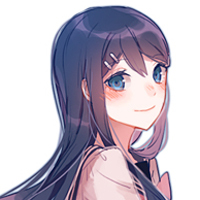 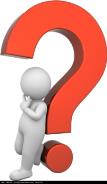 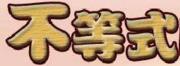 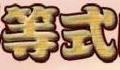 3
类比猜想
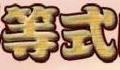 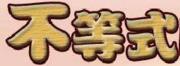 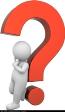 等式的基本性质1
等式两边都加上（或减去）同一个整式，所得的结果仍是等式。
等式的基本性质2
等式两边都乘（或除以）同一个数（除数不能为零），所得的结果仍是等式。
不等式的基本性质
________________________________________________________________________________________________________________________________________________________________
不等式两边都加上（或减去）同一个整式，所得的结果仍是不等式。
不等式两边都乘（或除以）同一个数（除数不能为零），所得的结果仍是不等式。
4
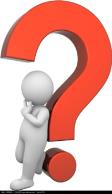 猜想1
不等式两边都加上（或减去）同一个整式，所得的结果仍是不等式。
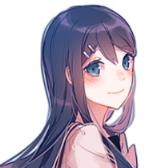 a＞b
＜
-5      -4
①3年后谁的年龄大？
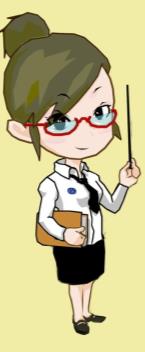 ＞
a＋3     b＋3
＜
-5＋3      -4＋3
②5年之前呢？
＞
a － 5     b －5
＜
-5 － 5      -4－5
③n年之后呢？
＜
-5＋n     -4＋n
a＋n     b＋n
＞
5
不等式的基本性质 1 ：
        不等式的两边同时加上（或减去）同一个整式，不等号的方向不变。
符号表示：
如果a>b，
那么a+c>b+c，a-c>b-c
6
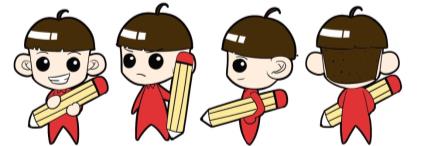 小试牛刀：
选择适当的不等号填空，并说明不等式两边进行了什么变化。
（1）如果a<b，那么a+8        b+8.
（2）如果a<b，那么a-m         b-m.
（3）如果x<y，那么-1+x       -1+y.
（4）如果a>b，那么2a        a+b.
＜
＜
＜
＞
7
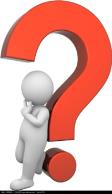 猜想2
不等式两边都乘（或除以）同一个数（除数不能为零），所得的结果仍是不等式。
自主探索：用“<”或“>”填空：
＞
＜
(-6)       (-4)
12       8
＞
＜
12×4        8×4
12÷4        8÷4
12×(-4)       8×(-4)
12÷(-4)       8÷(-4)
(-6)×2        (-4)×2
(-6)÷2        (-4) ÷2
(-6)×(-2)       (-4)×(-2)
(-6)÷(-2)       (-4) ÷(-2)
＞
＜
＞
＜
＜
＞
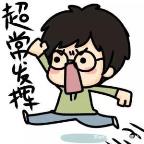 归纳提升
不等式的基本性质 2
不等式的两边都乘（或除以）同一 个     
            ，不等号的方向          .
正数
不变
不等式的基本性质 3
不等式的两边都乘（或除以）同一个
，不等号的方向
负数
改变
.
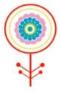 想一想：
不等式的性质2和性质3有什么区别？
9
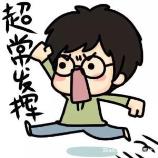 巩固提升
选择适当的不等号填空，并说明理由。
（1）若a>b，则                 .           
（2）若a<b，则-2a        -2b.
（3）若-a>-b，则-3a         -3b.
（4）若-2x>-2y，则x        y.
（5）若x<y，则3x-4        3y-4.
＞
＞
＞
＜
＜
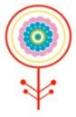 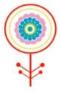 10
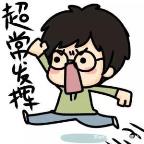 勇攀高峰：
选择适当的不等号填空，并说明理由。
（1）如果a<b，那么1-a       1-b.           
（2）如果x<1，那么-2x+2        0.
（3）如果x<y，(a-3)x>(a-3)y，
          那么a      3.
（4）如果a<b，那么ac<bc一定成立吗？
＞
＞
＜
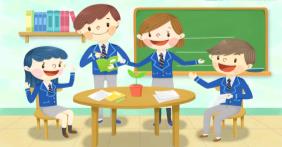 11
课堂小结
谈谈我们的收获
12
达标检测
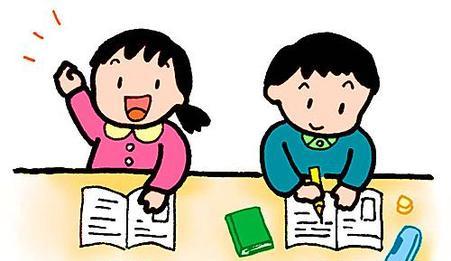 13
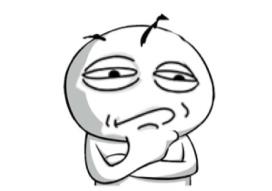 课后延伸
你能利用不等式的基本性质，将2x+3>11化简成x>a或x<a的形式吗？
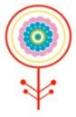 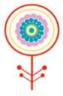 14
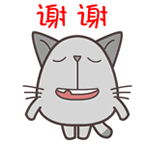 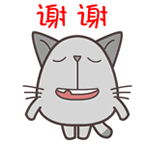 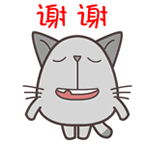 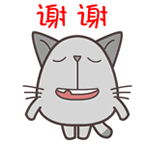 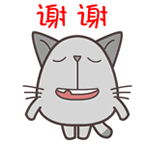 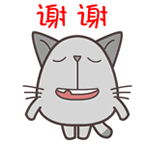 15